A Föld védelmében
Készítette: Pakayné Péter Krisztina
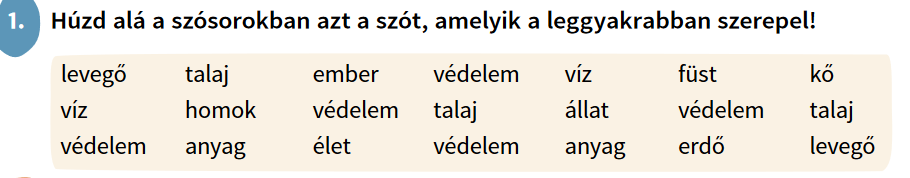 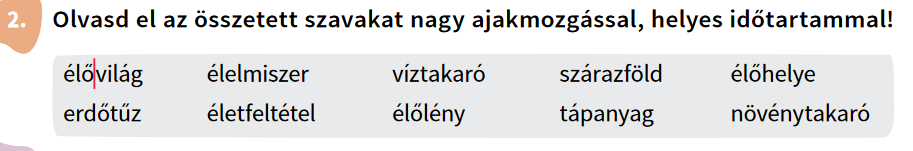 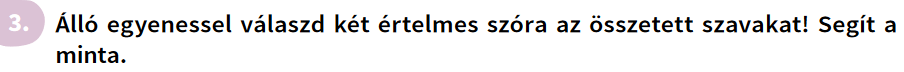 4
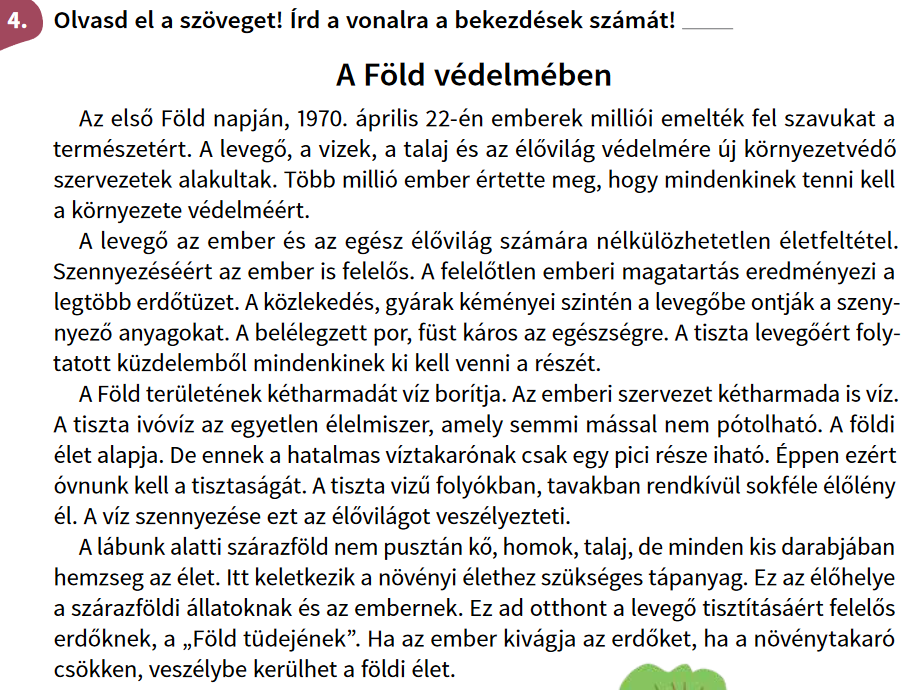 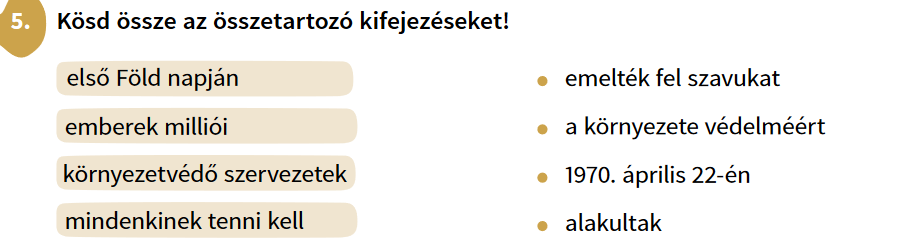 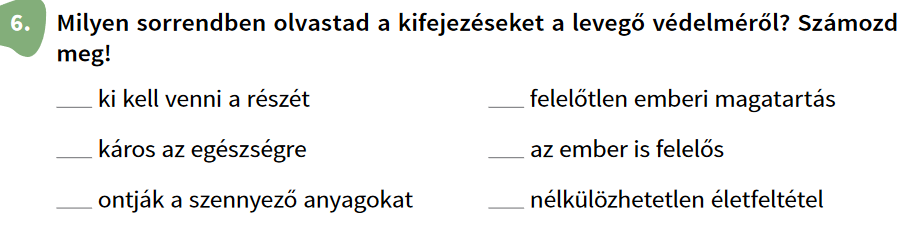 6.
3.
5.
2.
4.
1.
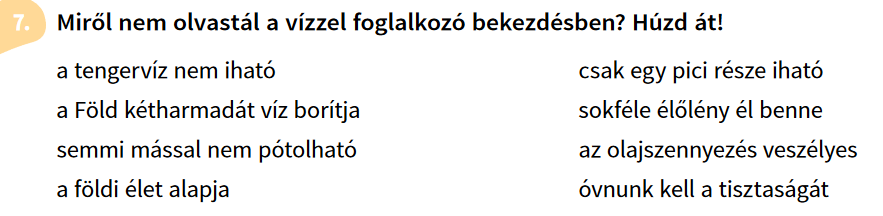 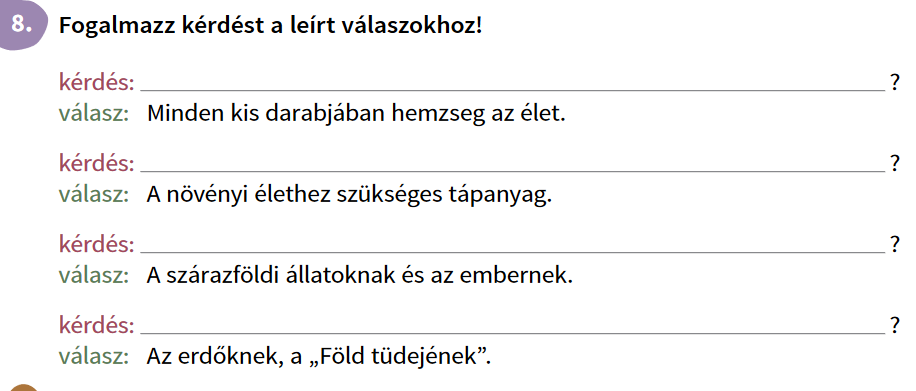 Hol hemzseg az élet?
Mi keletkezik itt?
Minek az élőhelye?
Minek ad otthont?
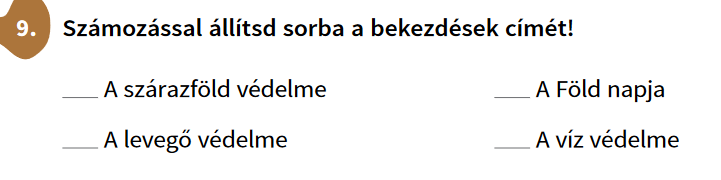 4.
1.
3.
2.